Internetové prohlížeče
autor: Tomáš Jun
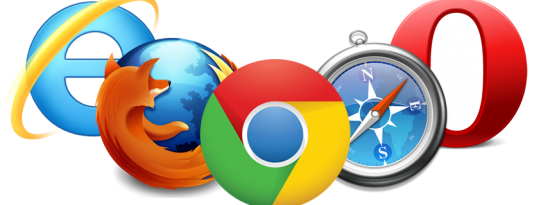 Nejužívanější prohlížeče
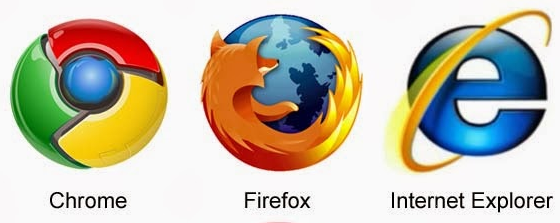 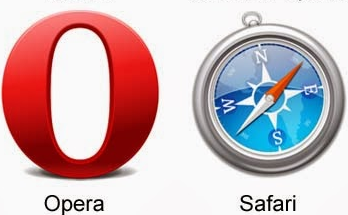 Samostatná práce
Vyberte si jeden z internetových prohlížečů
prezentace min. o 5 slidech (titulní a poslední se nepočítá)
Pište v bodech – žádné kopírování celých vět!!!
např . vznik = 1995
                 země původu = USA
1. slide = stručná historie + kolik lidí jej užívá
2. slide = výhody
3. slide = nevýhody
4. a 5. slide = je to na vás 

+ další slidy – obrázky související s tématem, libovolný počet
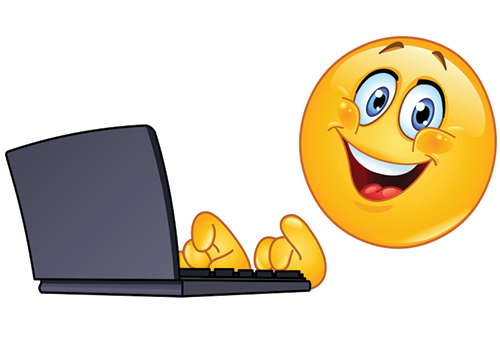